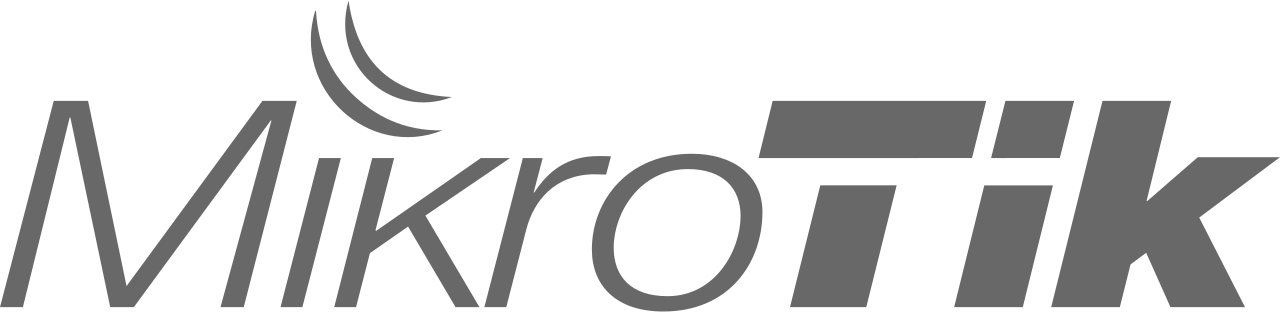 Лекція 3
Базове налаштування роутера Mikrotik
1.Підключення через WinBox. 
1. Запуск Winbox. 
2. Натискаємо на вкладку Neighbors. 
3. Обираємо MAC-адресу потрібного роутера. 
4. Вводимо логін і пароль (за замовчуванням admin, пароль відсутній). 
5. Натискаємо кнопку "Connect".
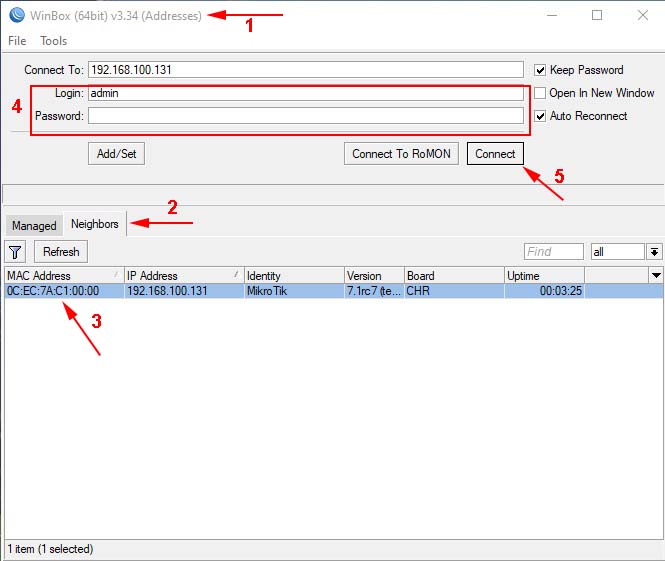 2.Скидання конфігурації. 
1.Натискаємо System у бічному меню. 
2.З випадаючого меню обираємо пункт Reset Configuration. 
3.В вікні відзначаємо галочкою No Dеfault Configuration (для скидання дефолтної конфігурації). 
4. Натискаємо кнопку Reset Configuration.






Через командний рядок терміналу:

!!!Видаляючи базові налаштування, видаляться параметри безпеки. Якщо роутер буде працювати шлюзом в інтернеті необхідно заново налаштувати інтерфейси доступу, облікові записи, фільтри firewall та інші налаштування безпеки. 
Далі здійснюється перепідключення.
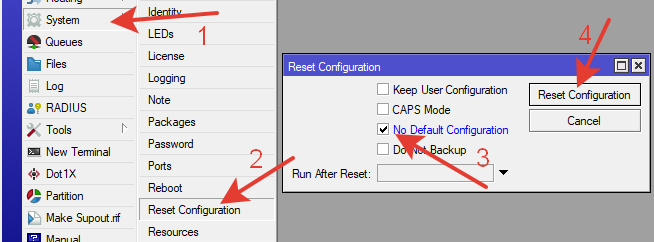 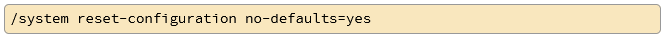 3. Створення мосту (bridge). 
Міст необхідний для роботи комутатора локальної мережі. 
1.В бічному меню вибираємо Bridge. 
2.В вікні натискаємо синій плюс. 
3. У вікні New Interface натискаємо ОК (у налаштуваннях мосту нічого не міняємо).









Через командний рядок терміналу:
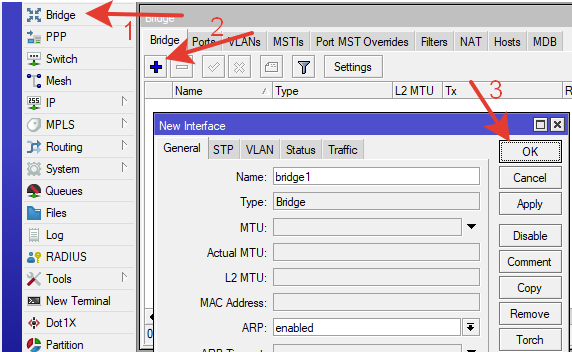 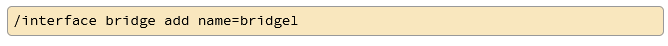 4. Додавання портів у міст.
Додаємо в міст по черзі порти ether2-4. 
1.У вікні Bridge вибираємо вкладку Ports. 
2.Натискаємо синій хрест (плюс). 
3.У вікні New Bridge Port вказуємо інтерфейс Interface: ether2 
Перевіряємо рядок Bridge: bridge1 (створений раніше міст) 
4. Натискаємо кнопку "ОК". Інші налаштування не змінюємо. Виконуємо ці дії для всіх портів (ether2, ether3, ether4 і т.д.).
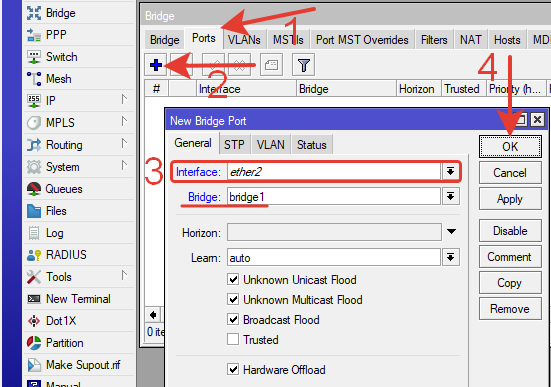 У результаті отримаємо порти об’єднані в міст, як на рисунку нижче.






Відбудеться «дисконект». Підключаємось до роутера ще раз. 
Через командний рядок терміналу:




Для роутера з wi-fi можна додати інтерфейс wlan у bridge. 
Через командний рядок терміналу:
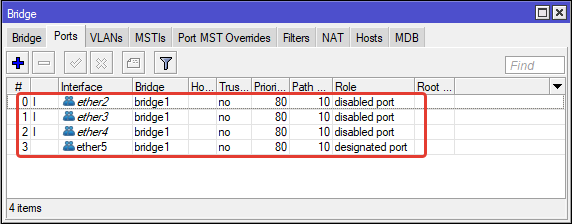 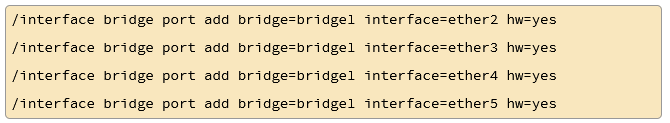 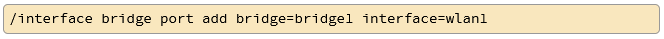 5.Призначення IP-адреси для мосту локальної мережі. 
1. В бічному меню вибираємо IP. 
2. В меню, що розкрилося, вибираємо Addresses. 
3. У вікні Adress List, що відкрилося, натискаємо синій хрест (плюс). У вікні New Address, що відкрилося, вводимо параметри: 
4. Address: 192.168.100.1/24 (/24 – це маска 255.255.255.0); 
-Network: - Вводити не треба, з'явиться автоматично; 
5.Interface: bridge1 
6. Натискаємо кнопку "ОК".
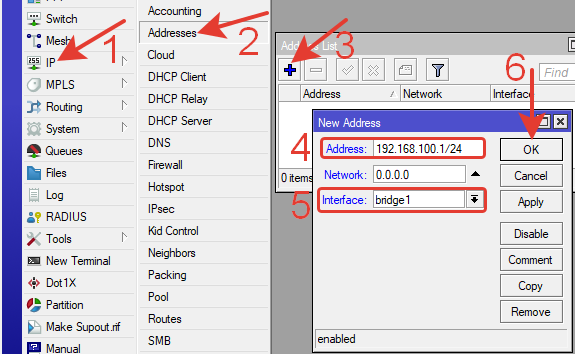 У вікні Adress List можна побачити призначену адресу.




Через командний рядок терміналу:
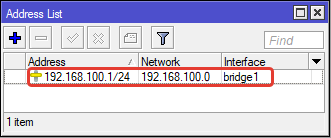 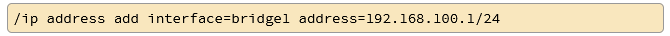 6.DHCP сервер. 
Визначаємо мережу для роботи DHCP. 
1.В бічному меню вибираємо IP. 
2.В меню, що розкрилося, вибираємо DHCP Server. 
3. Переходимо на вкладку Networks. 
4.Натискає синій хрест (плюс). У вікні DHCP Network вводимо параметри: 
5.Address: 192.168.100.0/24 
6.Gateway: 192.168.100.1 
7. Натискаємо кнопку "ОК". Інші налаштування не змінюємо.
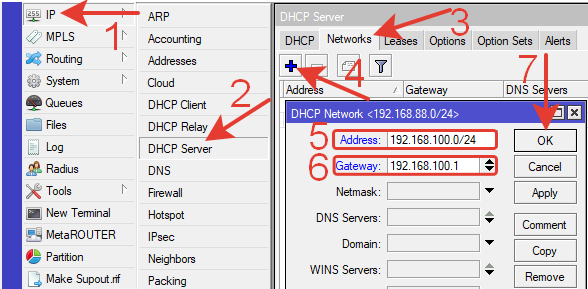 Мережа з'явиться у списку.






Через командний рядок терміналу:
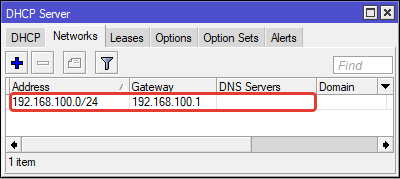 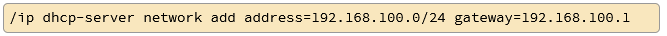 Створення пулу адрес для роботи DHCP. 
1.В бічному меню вибираємо IP. 
2.В меню, що розкрилося, вибираємо Pool. 
3.В вікні IP Pool, що відкриється, натискаємо синій плюс. У вікні NEW IP Pool вводимо параметри: 
4.Name: POOL1 
5.Addresses: 192.168.100.10-192.168.100.254 
6. Натискаємо "ОК". Інші налаштування не змінюємо.







Через командний рядок терміналу:
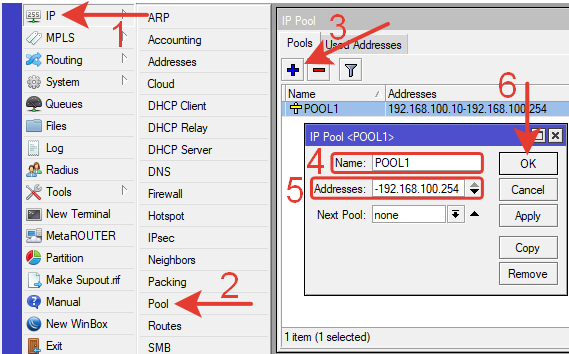 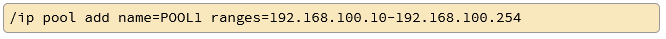 Створення сервера DHCP. 
1.В бічному меню вибираємо IP. 
2.В меню, що розкрилося, вибираємо DHCP Server. 
3.На вкладці DHCP натискаємо синій плюс. У вікні DHCP Server вводимо параметри: 
4.Name: dhcp1 
5.Interface: bridge1 
6.Address Pool: POOL1 
7. Натискаємо кнопку "ОК". 
Інші налаштування не змінюємо.
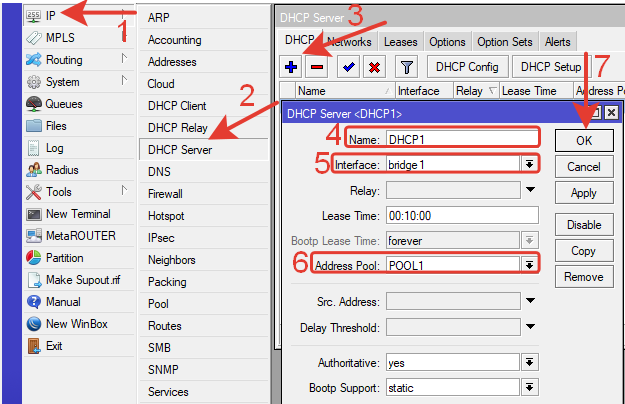 Створений сервер DHCP.





Через командний рядок терміналу:
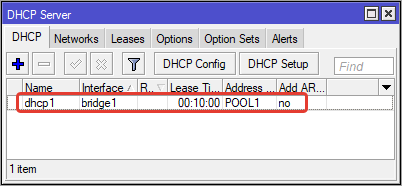 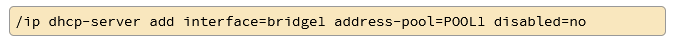 7.Отримання зовнішньої IP-адреси. 
DHCP клієнт. 
1.В бічному меню вибираємо IP. 
2.В меню, що розкрилося, вибираємо DHCP Client. 
3. Переходимо на вкладку DHCP Client. 
4. Натискаємо синій хрест (плюс). У вікні New DHCP Client вводимо параметри: 
5.Interface: ether1 
6. Натискаємо кнопку "ОК". 
Інші налаштування не змінюємо. 
Можна додати опис, натиснувши Comment. 



Через командний рядок терміналу:
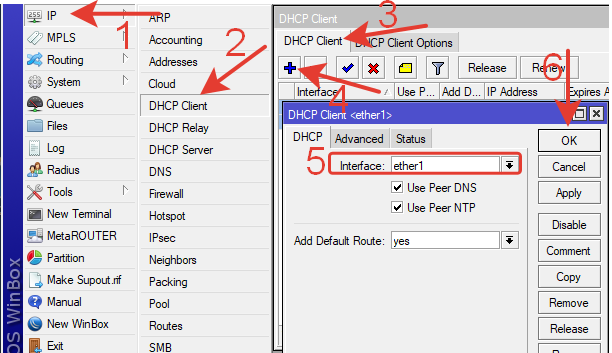 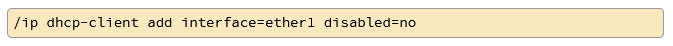 Якщо зовнішня ІР-адреса статична
IP-адресу, маску, шлюз та DNS отримуємо від провайдера. 
1.В бічному меню вибираємо IP. 
2.В меню, що розкрилося, вибираємо Addresses. 
3. У вікні Address List натискаємо синій хрест (плюс). У вікні New Address, що відкрилося, вводимо параметри: 
4.Address: 192.168.0.2/24 (зовнішня IP-адреса та маска від провайдера) 
5.Network: 192.168.0.0 (мережа провайдера) 
6.Interface: ether1 (порт зовнішнього інтерфейсу) 
7. Натискаємо кнопку "ОК".
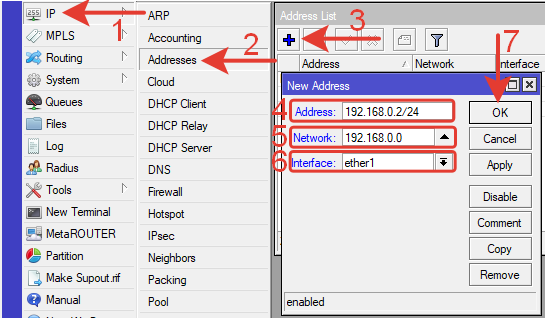 Через командний рядок терміналу:
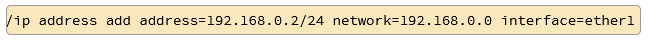 Додамо шлюз (Gateway). Він зазначається у списку статичних маршрутів.
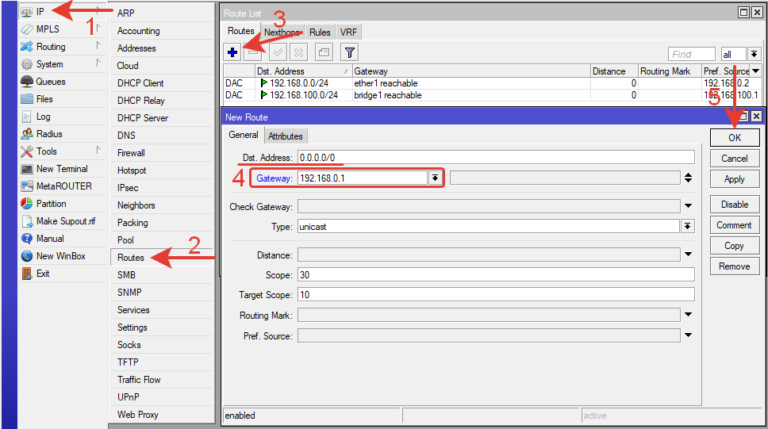 Через командний рядок терміналу:
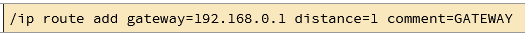 При наявності  PPPoE
IP-адресу, маску, шлюз та DNS має надати провайдер. 
У деяких випадках можливе автоматичне отримання цих параметрів. 
1.В бічному меню вибираємо Interfaces. 
2.В вікні Interface List, що відкрилося, на вкладці Interface 
натискаємо на маленький трикутник в кнопці синього хреста. 
3.В меню, що випадає, вибираємо пункт PPPoE Client.
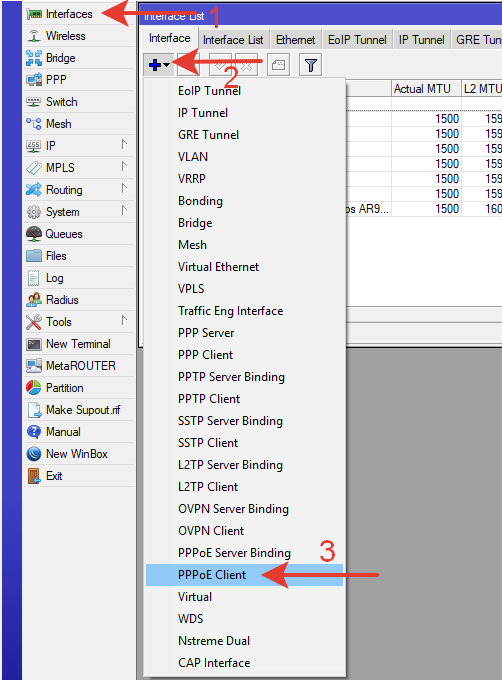 4.У вікні переходимо на вкладку General. 
5.Вводимо Name: PolyTech (будь-яке зрозуміле ім'я). 
6.Вказуємо Interface: ether1 (інтерфейс зовнішньої мережі).
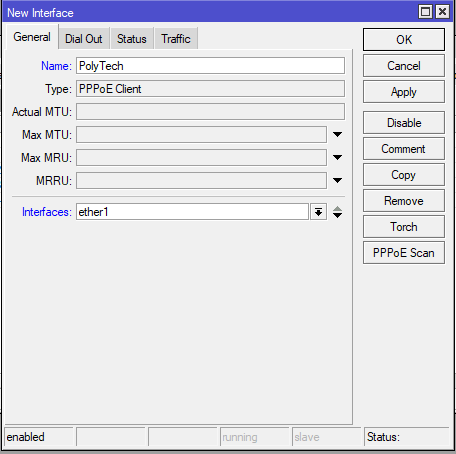 7. Переходимо на вкладку Dial Out. 
8.Вводимо користувача User: user123@ztu.edu.ua 
9.Вводимо пароль Password: 11111 
10.Визначаємо галочкою Use Peer DNS. 
11. Відзначаємо галочкою Add Default Route. 12. Натискаємо кнопку ОК.
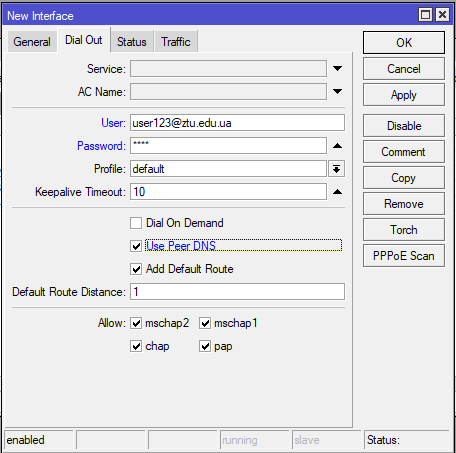 З'явиться новий інтерфейс.






Через командний рядок терміналу:

/interface pppoe-client add name=ByFly interface=ether1 user=user123@ztu.edu.ua password=11111 use-peer-dns=yes add-default-route=yes disabled=no
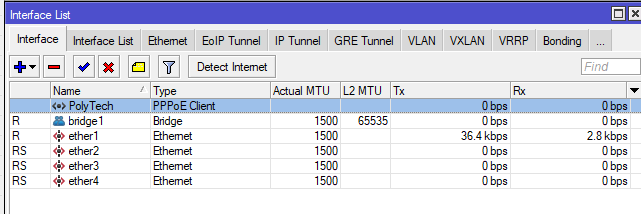 8.DNS. 
Статичний DNS. 
1.В бічному меню вибираємо IP
2.В меню, що розкрилося, вибираємо DNS. 
3.У вікні DNS Settings вказуємо Servers: 192.168.0.1 (можна вказати DNS вище роутера провайдера, або 8.8.8.8 або 1.1.1.1) 
4. Відзначаємо галочкою Allow Remote Requests. 
5. Натискаємо кнопку ОК.






Через командний рядок терміналу:
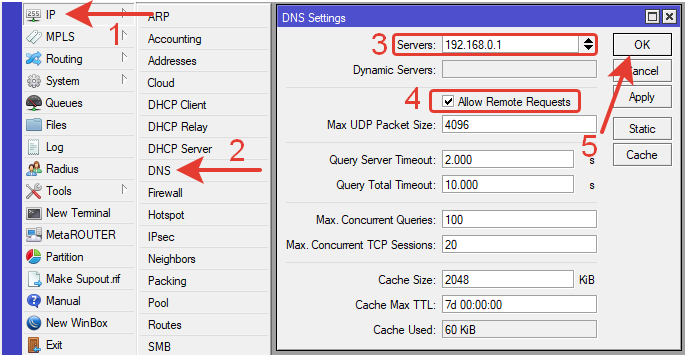 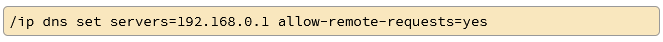 Автоматичне отримання DNS. 
При отриманні зовнішньої IP-адреси DHCP, DNS налаштується автоматично. Перевірити це можна у меню IP >> DNS.
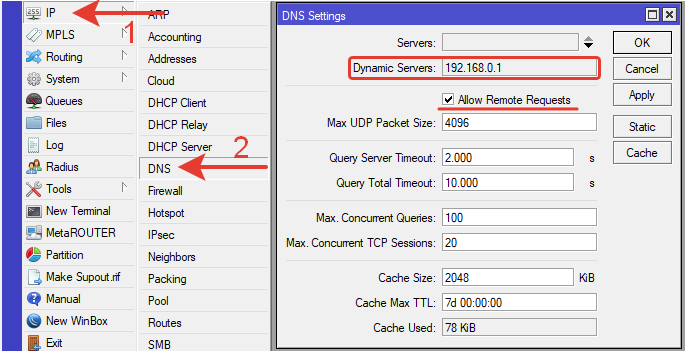 9. Створення правила NAT для доступу до Інтернету. 
1.В бічному меню вибираємо IP. 
2.В меню, що розкрилося, вибираємо Firewall. 
3.В вікні Firewall, що відкрилося, переходимо на вкладку NAT. 
4. Додаємо правило натиснувши синій плюс. У вікні NAT Rule, що відкрилося, вводимо параметри: На вкладці General: 
5.Chain: srcnat 
6.Out.Interface: ether1 
7. Натискаємо кнопку "Apply". 
8. Переходимо на вкладку Action.
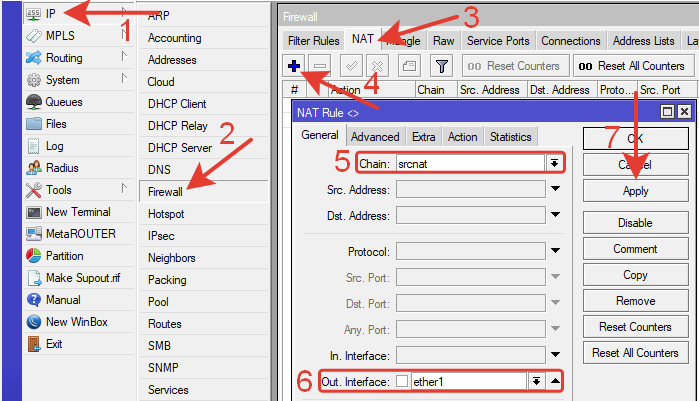 На вкладці Action: 
9.Action: masquerade 
10. Натискаємо кнопку "ОК". 
Інші налаштування не змінюємо.


В списке правил NAT появится новое правило.




Через командний рядок терміналу:


Після створення цього правила має запрацювати Інтернет.
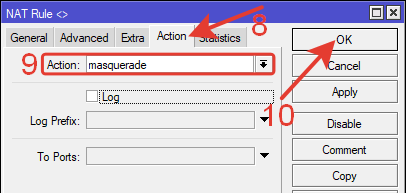 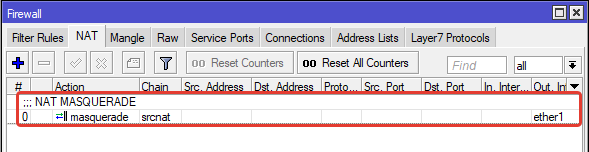 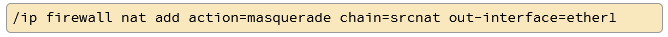 10.Для роутерів з wi-fi активація точки доступу.
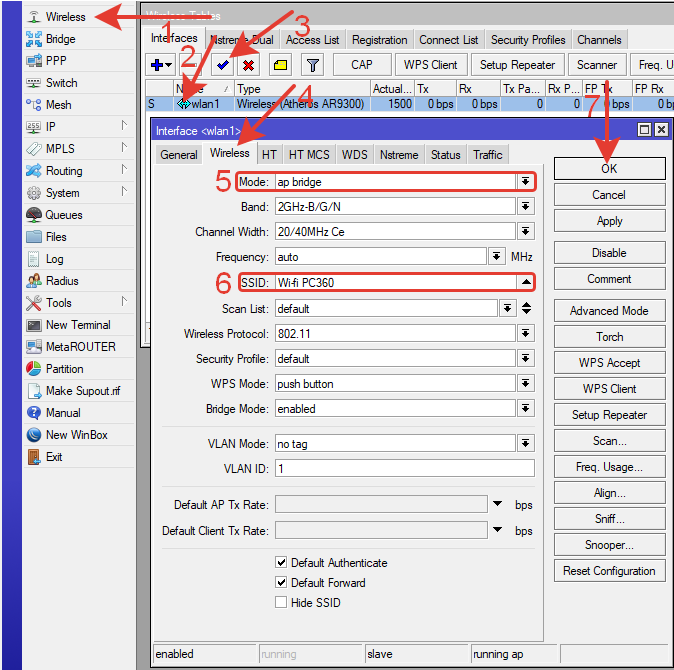 1.У бічному меню вибираємо пункт Wireless. 

2.В вікні Wireless Tables на вкладці Interfaces присутній рядок неактивного профілю wlan1. Натискаємо на неї мишкою один раз. 

3. Натискаємо синю галочку на панелі вище для активації профілю. 

4.Натискаємо двічі на рядок профілю wlan1 у вікні Interface wlan1, що відкрилося, переходимо на вкладку Wireless. 

5.Вказуємо режим Mode: ap bridge 

6.SSID: будь-яке зручне ім'я латиницею для назви точки wi-fi

7. Натискаємо кнопку "ОК" для збереження налаштувань.
8. У вікні Wireless Tables переходимо на вкладку Security Profiles. 
9.Двічі клацаємо на профіль з назвою default. У вікні Security Profile, що відкрилося, виконуємо налаштування: 
10.Mode: dynamic keys; 
11.Authentication Types: відзначаємо WPA PSK та WPA2 PSK; 
12.Вказуємо паролі для: WPA Pre-Shared Key: Password12345 (латинські цифри та літери) WPA2 PrShared Key: Password12345 (латинські цифри та літери) 
13. Натискаємо кнопку «ОК», щоб зберегти налаштування.
Через командний рядок терміналу:
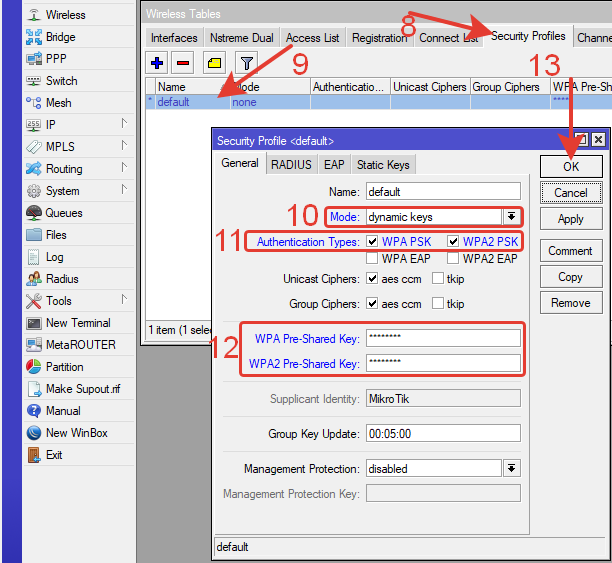 /interface wireless set [ find default-name=wlan1 ] mode=ap-bridge band=2ghz-b/g/n channel-width=20/40mhz-Ce distance=indoors frequency=auto ssid="Wi-fi PC360" wireless-protocol=802.11 disabled=no

/interface wireless security-profiles set [ find default=yes ] authentication-types=wpa-psk,wpa2-psk eap-methods="" mode=dynamic-keys supplicant-identity=MikroTik wpa-pre-shared-key=Password12345 wpa2-pre-shared-key= Password12345
Точка wi-fi запрацює
11. Правила фільтрації у Firewall. 
Правила необхідні для контролю трафіку між зовнішньою та внутрішньою мережами, а також для обмеження небажаного доступу до роутера. Усі правила з різним змістом, але з однаковим принципом додавання. 
Для додавання будь-якого правила у графічному інтерфейсі необхідно виконати послідовність дій. 
1.У бічному меню вибираємо пункт IP. 
2.У випадаючому меню вибираємо Firewall. 
3.У вікні переходимо на вкладку Filter Rules. 
4. Натискаємо синій плюс. 
5.У вікні вводимо налаштування, 
для кожного правила та призначення різні.
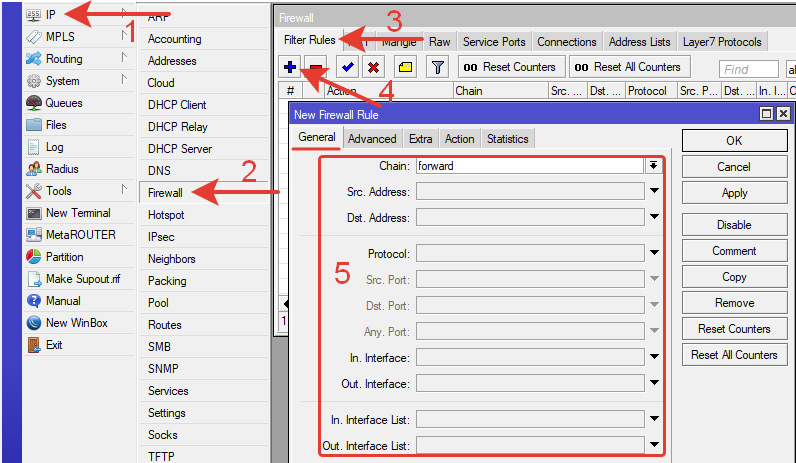 6. Переходимо на вкладку "Action". 
7.Вказуємо вид дії у полі «Action» (різне для різних правил). 
8. Натискаємо кнопку "ОК" для збереження правила.








Додати до правила опис або коментар можна натиснувши кнопку «Comment».
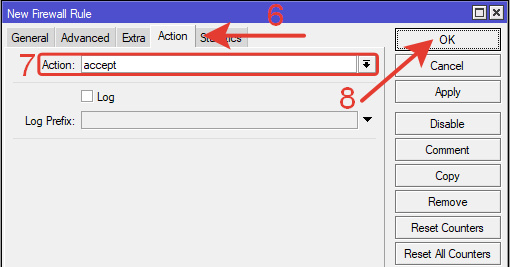 Часто в правилах потрібно вказувати статус з'єднання для пакетів, що перевіряються. Зробити це можна у нижній частині вкладки General.








Для видалення правила потрібно вибрати правило та натиснути мінус на вкладці Filter Rules.
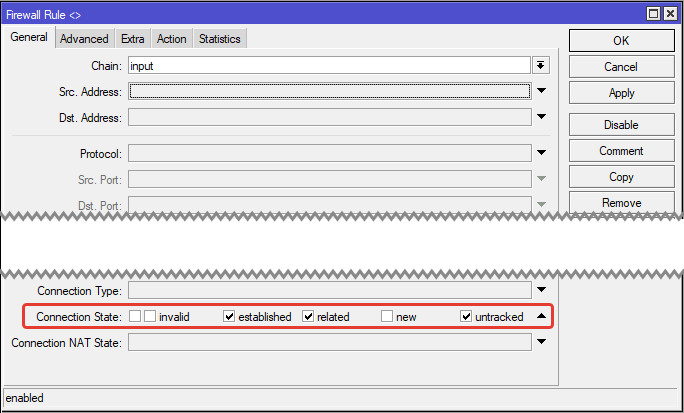 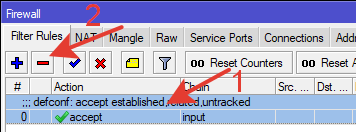 Нижче представлені правила, які MikroTik пропонує у дефолтному налаштуванні.











З цих правил прибрано 3шт., правила №5,6 (ipsec) та 7 (fasttrack). Інші цілком підходять для базового налаштування роутера.
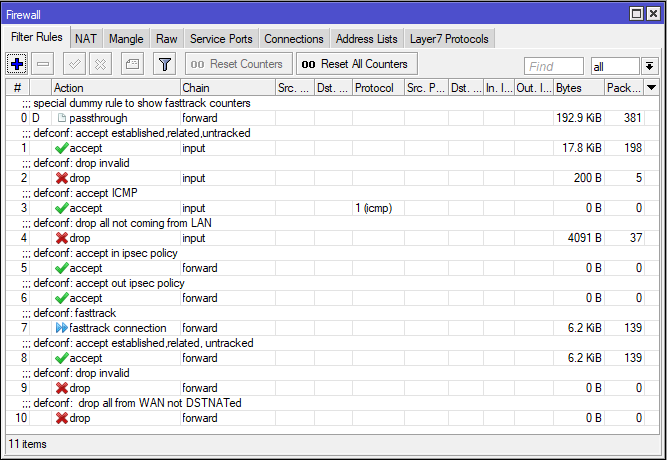 Усі правила представлені як текстових команд для компактності. Правила вхідного (input) до роутера трафіку. 

1.Правило дозволяє вхідні пакети від встановлених та пов'язаних (з раніше дозволеними) з'єднань.
/ip firewall filter add action=accept chain=input connection-state=established,related comment="RULE 1 accept established,related"

2.Правило відкидає неправильні пакети вхідного трафіку.
/ip firewall filter add action=drop chain=input connection-state=invalid comment=" RULE 2 drop invalid"

3.Правило дозволяє трафік ICMP протоколк. Використовується для Ping, Traceroute.
/ip firewall filter add action=accept chain=input protocol=icmp comment=" RULE 3 accept ICMP«
*для заборони пінгу із зовнішньої мережі в полі action потрібно вказати drop

4.Правило відкидає весь трафік, який не від інтерфейсів локальної мережі.
/ip firewall filter add action=drop chain=input in-interface=!bridge1 comment=" RULE 4 drop all not coming from LAN«
Правила транзитного трафіку. 
5.Правило дозволяє проходити трафіку для пакетів у з'єднаннях established, related, untracked
/ip firewall filter add action=accept chain=forward connection-state=established,related,untracked comment=" RULE 5 accept established,related, untracked«

6.Правило відкидає невірні пакети трафіку, що проходить.
/ip firewall filter add action=drop chain=forward connection-state=invalid comment=" RULE 6 drop invalid«

7.Правило відкидає прохідний трафік з зовнішньої мережі, що не відноситься до NAT.
/ip firewall filter add action=drop chain=forward connection-nat-state=!dstnat connection-state=new in-interface=ether1 comment=" RULE 7 drop all from WAN not DSTNATed«

У нижньому рядку потрібно розмістити правило, що забороняє все інше по входу роутера.
/ip firewall filter add action=drop chain=input in-interface=ether1 comment="FINAL RULE drop all input"
Увага! Якщо у роутері використовується не лише базове налаштування, а наприклад VPN або якісь інші зовнішні підключення, їх необхідно вказати у правилах вище останнього. Інакше невказані підключення перестануть працювати. 
При віддаленому налаштуванні роутера потрібно спочатку натиснути кнопку Safe Mode.





Якщо якесь правило відключить віддалений доступ, то при натиснутій кнопці Safe Mode через 9 хв. (TCP timeout) відбудеться скасування всіх наведених налаштувань і можна знову підключатися.
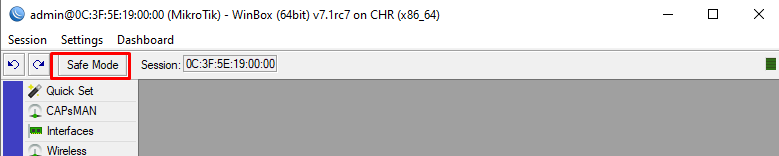 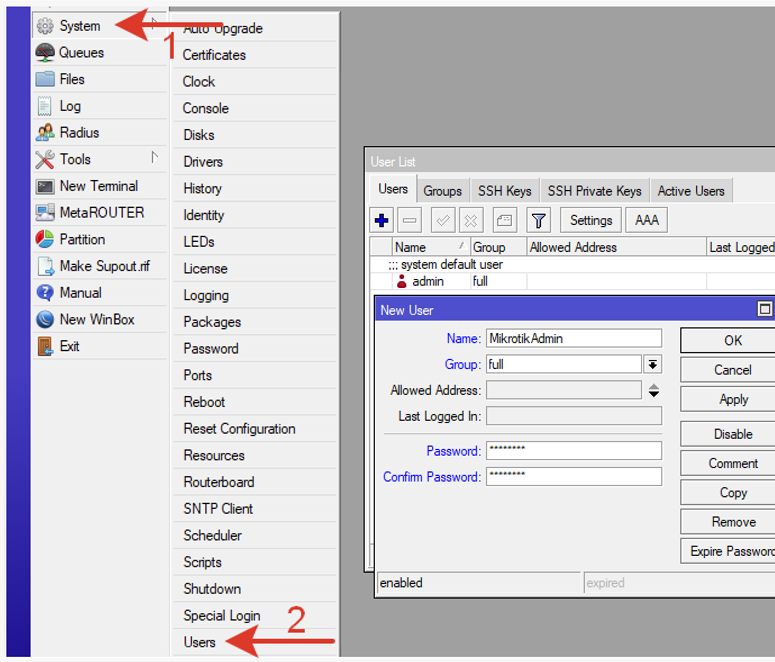 12. Створення нового облікового запису адміністратора. 
1.В бічному меню вибираємо пункт System. 
2.У випадаючому меню вибираємо Users. 
3.У вікні переходимо на вкладку Users і натискаємо синій хрест (плюс). У вікні вводимо: 
4.Name: MikrotikAdmin
5.Group: full (все дозволено) 
6.Password: (новий складний пароль) 
Confirm Password: (підтверджуємо новий пароль) (пароль повинен бути з літерами та цифрами різного регістру та спец. символами) 
7. Натискаємо кнопку OK.
Через командний рядок терміналу:
/user add name=MikrotikAdmin password=qwerty1!@ group=full:
13.Видалення облікового запису admin. 
1.В бічному меню вибираємо пункт System. 
2.У випадаючому меню вибираємо Users. 
3.Визначаємо потрібного користувача (в даному випадку admin). 
4. Натискаємо червоний мінус.

Через командний рядок терміналу:
/user remove admin
14. Інтерфейси доступу. 
Інтерфейси доступу в MikroTik необхідно заблокувати з метою безпеки. 
1.У бічному меню вибираємо пункт IP. 
2.В меню, що випадає, вибираємо Services. 
3.В вікні IP Service List, що відкрилося, вибираємо потрібний сервіс. 
4. Натискаємо червоний хрестик на верхній панелі вікна. Виконуємо ці дії для всіх сервісів, що не використовуються.
В даному випадку залишено доступ через WinBox. Всі інші послуги заблоковані. 
Через командний рядок терміналу:
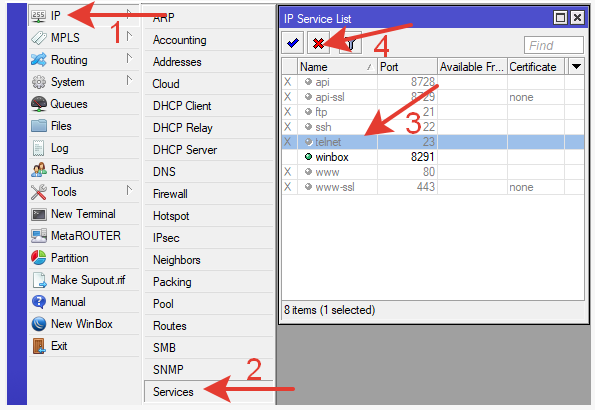 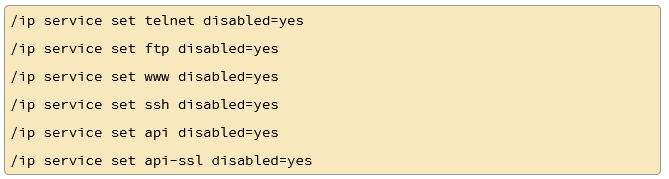 15.Налаштування дати та час. Вручну. 
1.В бічному меню вибираємо пункт System. 
2.У випадаючому меню вибираємо Clock. 
3. Переходимо на вкладку Time. 
4.Виставляємо актуальний час. 
5.Виставляємо актуальну дату. 
6.Виставляємо тимчасову зону 
7. Натискаємо кнопку "ОК".

Через командний рядок терміналу:
/system clock set time=12:05:00 date=dec/01/2020 time-zone-name=Europe/Kyiv time-zone-autodetect=yes
(місяці jan, feb, mar, apr, may, jun, jul, aug, sep, oct, nov, dec)
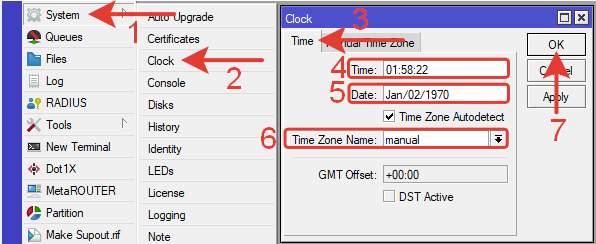 16.Ідентіфикатор роутера.
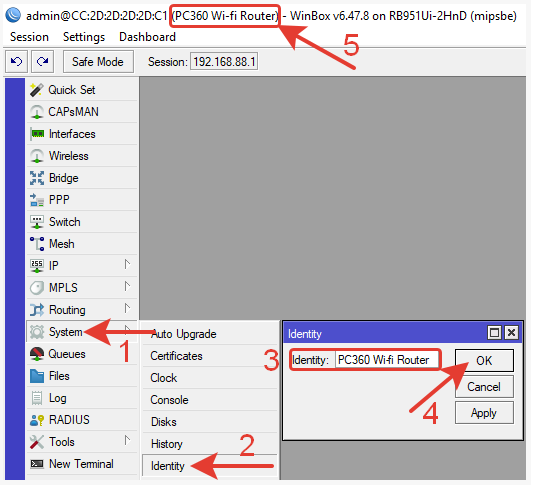 Ідентифікатор також відображається у WinBox при підключенні до роутера. Через командний рядок терміналу:
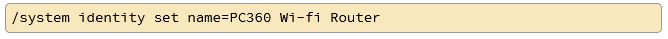 17.Резервна копія конфігурації. 
Після виконання всіх налаштувань необхідно створити резервну копію конфігурації. 
1.У бічному меню вибираємо пункт Files. 
2.У вікні натискаємо кнопку Backup. У вікні вводимо: 
3.Name: Config_1 (будь-яке зрозуміле ім'я латинськими літерами) 
4.Don't Encrypt: відзначаємо галочкою 
5. Натискаємо кнопку Backup.
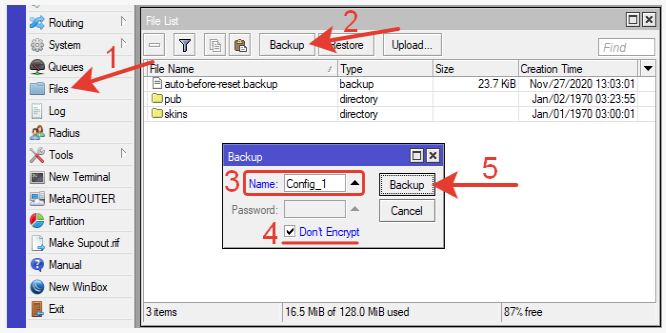 Через командний рядок терміналу:


Перетягуємо резервну копію до папки на комп'ютер для збереження.






Щоб відновити конфігурацію з резервної копії, потрібно вибрати резервну копію у списку та натиснути кнопку Restore. 
Якимось будь-яким зручним зсобом потрібно відзначати який логін-пароль відноситься до певної резервної копії.
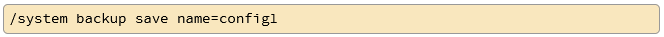 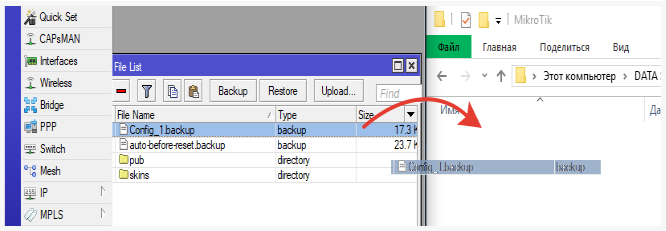 20.Списки команд для терміналу (wi-fi)
*потрібно змінити логін-пароль, ідентифікатор, зовнішню IP-адресу по DHCP /interface bridge add name=bridge1
/interface bridge port add bridge=bridge1 interface=ether2 hw=yes
/interface bridge port add bridge=bridge1 interface=ether3 hw=yes
/interface bridge port add bridge=bridge1 interface=ether4 hw=yes
/interface bridge port add bridge=bridge1 interface=ether5 hw=yes
/ip address add interface=bridge1 address=192.168.100.1/24
/ip dhcp-server network add address=192.168.100.0/24 gateway=192.168.100.1
/ip pool add name=POOL1 ranges=192.168.100.10-192.168.100.254
/ip dhcp-server add interface=bridge1 address-pool=POOL1 disabled=no
/ip dhcp-client add interface=ether1 disabled=no
/ip firewall nat add action=masquerade chain=srcnat out-interface=ether1
/ip firewall filter add action=accept chain=input connection-state=established,related comment="RULE 1 accept established,related"
/ip firewall filter add action=drop chain=input connection-state=invalid comment=" RULE 2 drop invalid"
/ip firewall filter add action=accept chain=input protocol=icmp comment=" RULE 3 accept ICMP"
/ip firewall filter add action=drop chain=input in-interface=!bridge1 comment=" RULE 4 drop all not coming from LAN"
/ip firewall filter add action=accept chain=forward connection-state=established,related,untracked comment=" RULE 5 accept established,related, untracked"
/ip firewall filter add action=drop chain=forward connection-state=invalid comment=" RULE 6 drop invalid"
/ip firewall filter add action=drop chain=forward connection-nat-state=!dstnat connection-state=new in-interface=ether1 comment=" RULE 7 drop all from WAN not DSTNATed"
/ip firewall filter add action=drop chain=input in-interface=ether1 comment="FINAL RULE drop all input"
/user add name=Kalsarikannit password=Password12345 group=full
/user remove admin
/ip service set telnet disabled=yes
/ip service set ftp disabled=yes
/ip service set www disabled=yes
/ip service set ssh disabled=yes
/ip service set api disabled=yes
/ip service set api-ssl disabled=yes
/system ntp client set enabled=yes primary-ntp=88.147.254.230 secondary-ntp=88.147.254.232
/system identity set name="PC360 Router"
/system backup save name=config1 
/
Список команд – Базове налаштування з wi-fi)
/interface bridge add name=bridge1
/interface bridge port add bridge=bridge1 interface=ether2 hw=yes
/interface bridge port add bridge=bridge1 interface=ether3 hw=yes
/interface bridge port add bridge=bridge1 interface=ether4 hw=yes
/interface bridge port add bridge=bridge1 interface=ether5 hw=yes
/interface bridge port add bridge=bridge1 interface=wlan1
/ip address add interface=bridge1 address=192.168.100.1/24
/ip dhcp-server network add address=192.168.100.0/24 gateway=192.168.100.1
/ip pool add name=POOL1 ranges=192.168.100.10-192.168.100.254
/ip dhcp-server add interface=bridge1 address-pool=POOL1 disabled=no
/ip dhcp-client add interface=ether1 disabled=no
/interface wireless set [ find default-name=wlan1 ] mode=ap-bridge band=2ghz-b/g/n channel-width=20/40mhz-Ce distance=indoors frequency=auto ssid="Wi-fi PC360" wireless-protocol=802.11 disabled=no
/interface wireless security-profiles set [ find default=yes ] authentication-types=wpa-psk,wpa2-psk eap-methods="" mode=dynamic-keys supplicant-identity=MikroTik wpa-pre-shared-key=Password12345 wpa2-pre-shared-key= Password12345
/ip firewall nat add action=masquerade chain=srcnat out-interface=ether1
/ip firewall filter add action=accept chain=input connection-state=established,related comment="RULE 1 accept established,related"
/ip firewall filter add action=drop chain=input connection-state=invalid comment=" RULE 2 drop invalid"
/ip firewall filter add action=accept chain=input protocol=icmp comment=" RULE 3 accept ICMP"
/ip firewall filter add action=drop chain=input in-interface=!bridge1 comment=" RULE 4 drop all not coming from LAN"
/ip firewall filter add action=accept chain=forward connection-state=established,related,untracked comment=" RULE 5 accept established,related, untracked"
/ip firewall filter add action=drop chain=forward connection-state=invalid comment=" RULE 6 drop invalid"
/ip firewall filter add action=drop chain=forward connection-nat-state=!dstnat connection-state=new in-interface=ether1 comment=" RULE 7 drop all from WAN not DSTNATed"
/ip firewall filter add action=drop chain=input in-interface=ether1 comment="FINAL RULE drop all input"
/user add name=Kalsarikannit password=Password12345 group=full
/user remove admin
/ip service set telnet disabled=yes
/ip service set ftp disabled=yes
/ip service set www disabled=yes
/ip service set ssh disabled=yes
/ip service set api disabled=yes
/ip service set api-ssl disabled=yes
/system ntp client set enabled=yes primary-ntp=88.147.254.230 secondary-ntp=88.147.254.232
/system identity set name="PC360 Wi-fi Router"
/system backup save name=config1 
/
22.Налаштування через файл скрипта. 
1.Початкове настроювання виконується через графічний інтерфейс або текстові команди в терміналі. 
2.Налаштування експортується до файлу скрипта. 
3.Файл скрипта застосовується при налаштуванні роутера. 
Виконання. 
1.Перший пункт виконані вище – роутер налаштований. 
2. Експортуємо файл з налаштуваннями. 
Відкриваємо New Terminal та вводимо команду:

(ім'я файлу config2 може бути будь-яким латинськими літерами, розширення .rsc)
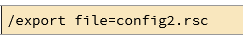 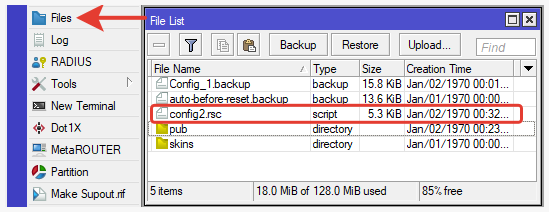 3. Переходимо в меню System >> Reset Configuration 
У полі Run After Reset (Виконати після скидання) вказуємо експортований файл скрипта. 
Натискаємо кнопку "Reset Configuration".









Після скидання конфігурації та перезавантаження в налаштуваннях буде застосовано конфігурацію з файлу config2.rsc 
Серед помічених багів відбувається скидання користувача та пароль на стандартні admin-без пароля.
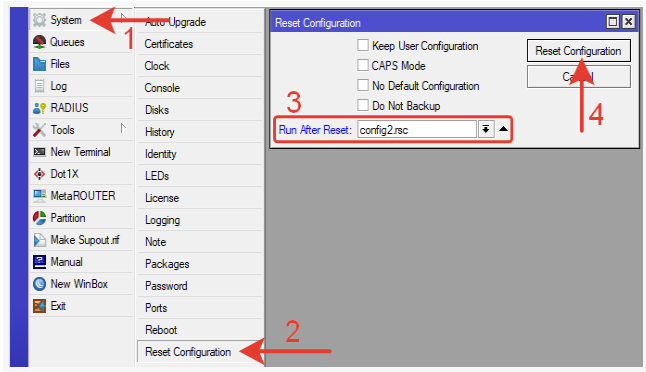 Перегляд усіх введених налаштувань у терміналі.

Логування. Про всі події, що відбуваються в роутері, можна дізнатися в логах. У бічному меню вибираємо Log.
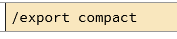 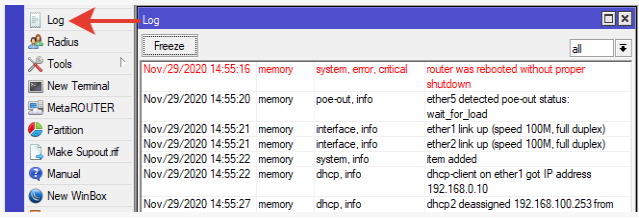 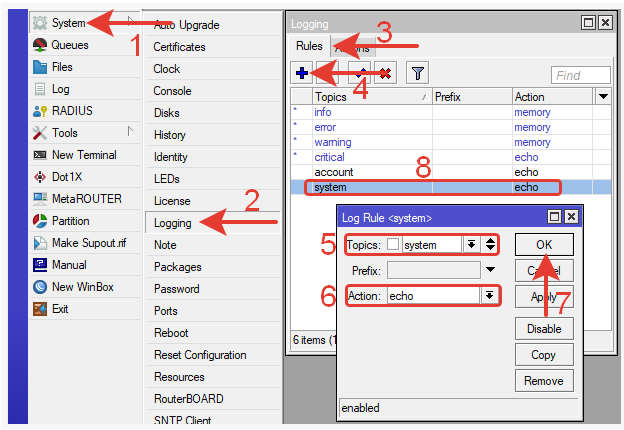 Будь-який конкретно зазначений баг можна відстежувати в терміналі. 
Переходимо до меню System >> Logging 
У вікні на вкладці Rules створюємо нове правило. 
У темі правила вказуємо подію, яку хочемо спостерігати, наприклад system. 
У полі Action вибираємо echo. 
Натискаємо ОК.
Тепер усі події з тегом System відображаються у терміналі.
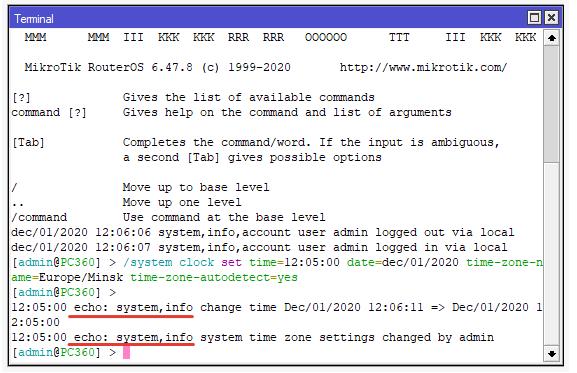 Навантаження на процесор
System >> Resources
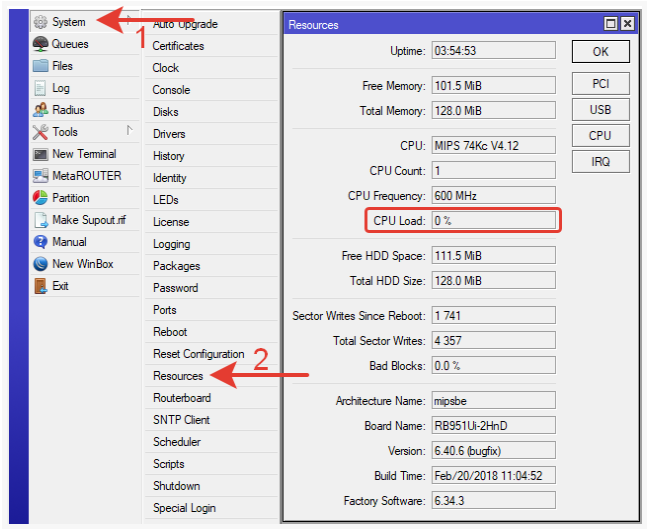 Яка зі служб найбільше завантажує процесор, можна дізнатися в Tool >> Profile.
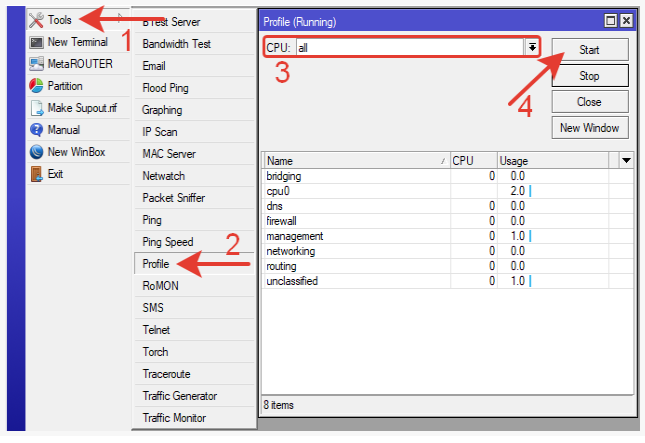 Дякую за увагу!